CelticNext Brokerage EventWelcome note
Dr Dritan Kaleshi
Director of Technology – 5G
September 2024
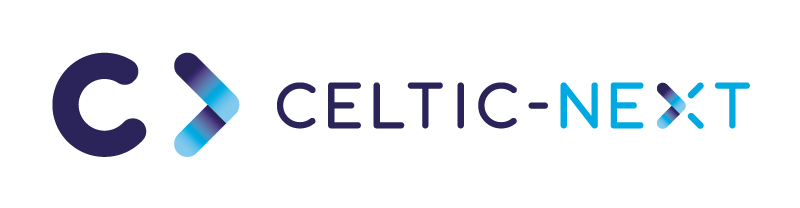 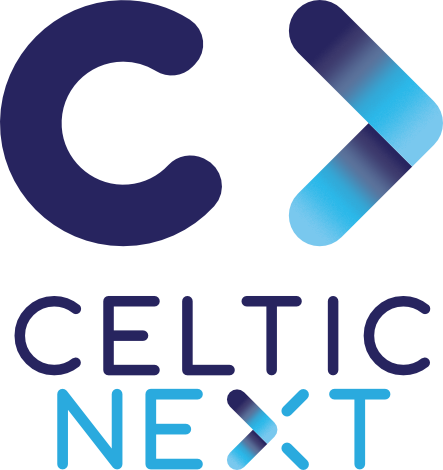 Accelerating the practical application of deep tech
WHAT WE DO:
	
	Deliver specialist acceleration and 	innovation programmes aligned to industry	challenges and themes

	Build testbed facilities, run pilots and proof of	concepts and test new business models
		
	Facilitate R&D projects, inform policy 	recommendations and lead research on 	emerging tech trends

 WHO WE WORK WITH:
We focus on significant challenges and opportunities facing the UK’s economy and society, where technology can play a major role in providing solutions. 

We break down barriers, de-risk innovation, open up markets and responsibly shape the products, services and experiences of the future.
digicatapult.org.uk
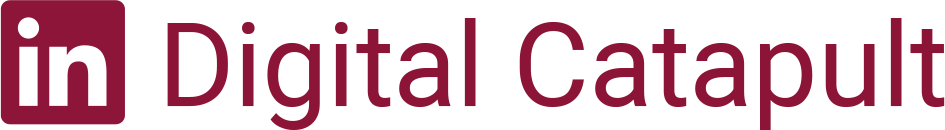 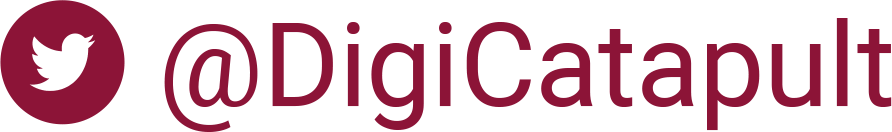 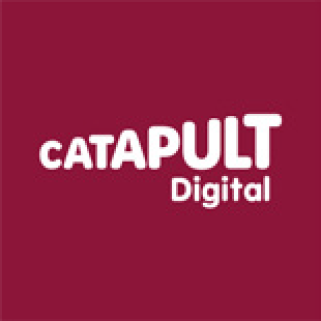 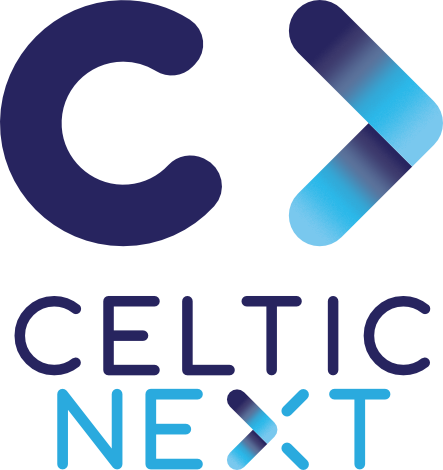 Accelerating the practical application of deep tech
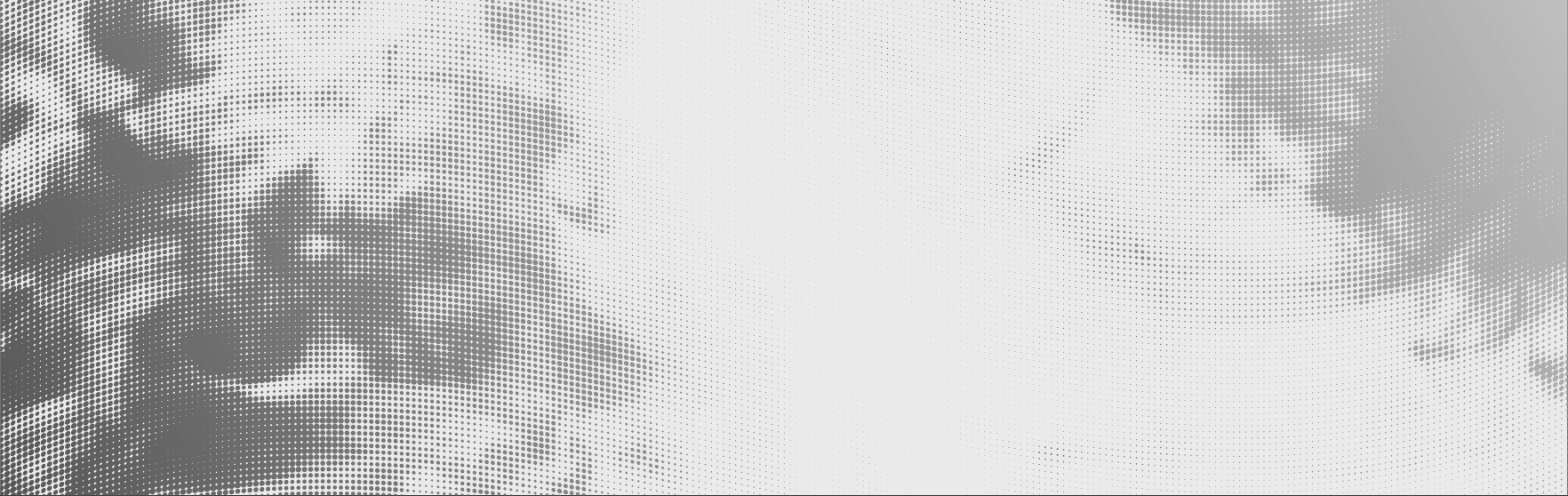 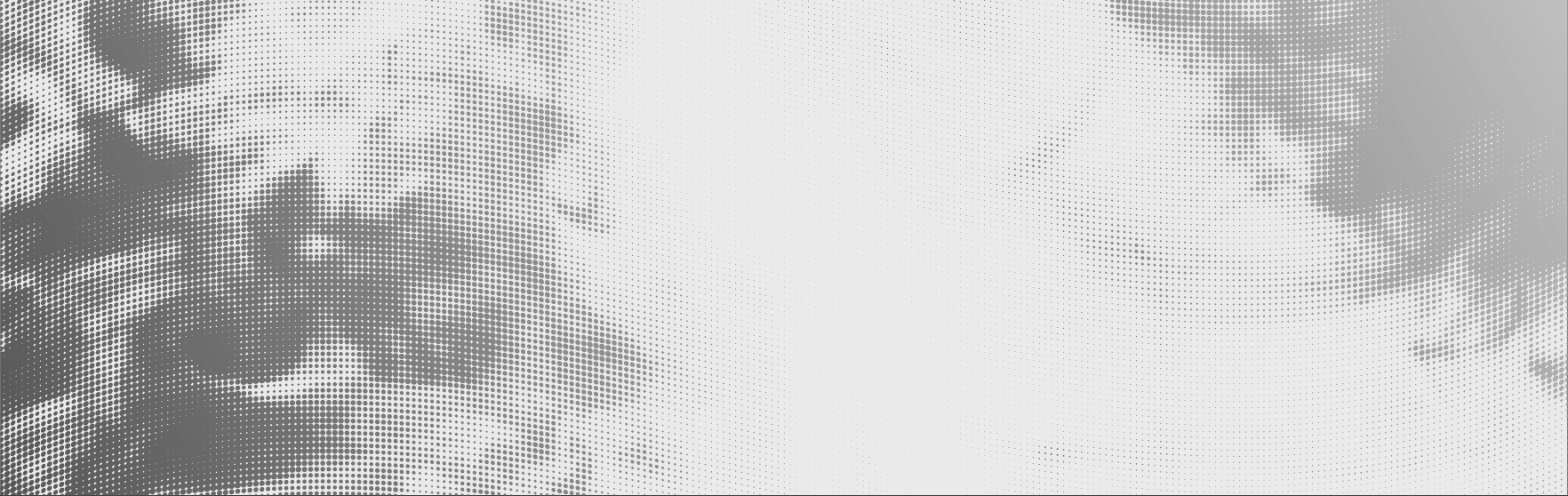 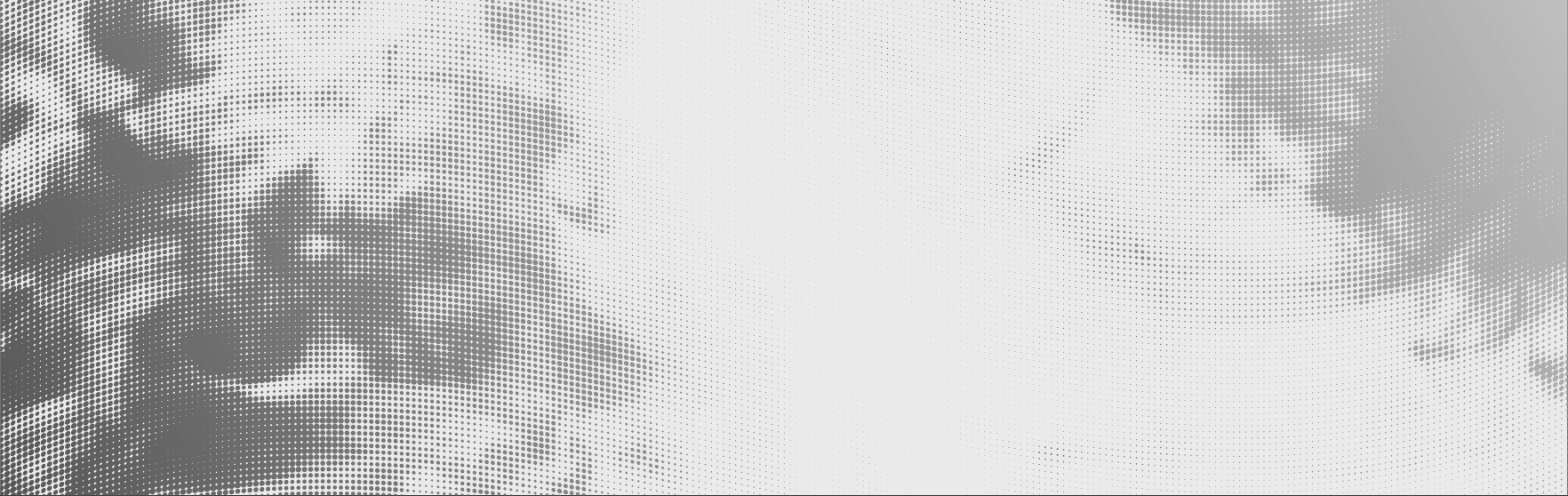 R&D & innovation leadership and strategy
Innovation 
and acceleration programmes
Facilities, labs & 
R&D Environments
Aerospace, Defence & Security
Transport & Infrastructure
Energy 
& Utilities
Creative 
Industries
Early Adoption
Sustainability
digicatapult.org.uk
#digitalfuture
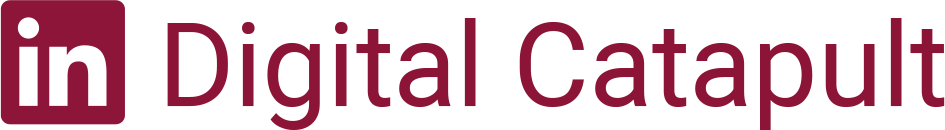 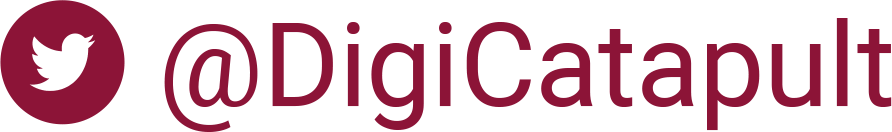 3
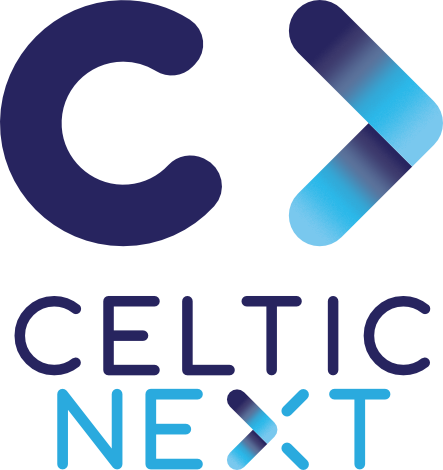 We focus on significant challenges and opportunities facing the UK’s economy and society, where technology can play a major role in providing solutions
We break down barriers
De-risk innovation
Open up new markets 

Responsibly shaping the products, services and experiences of the future.
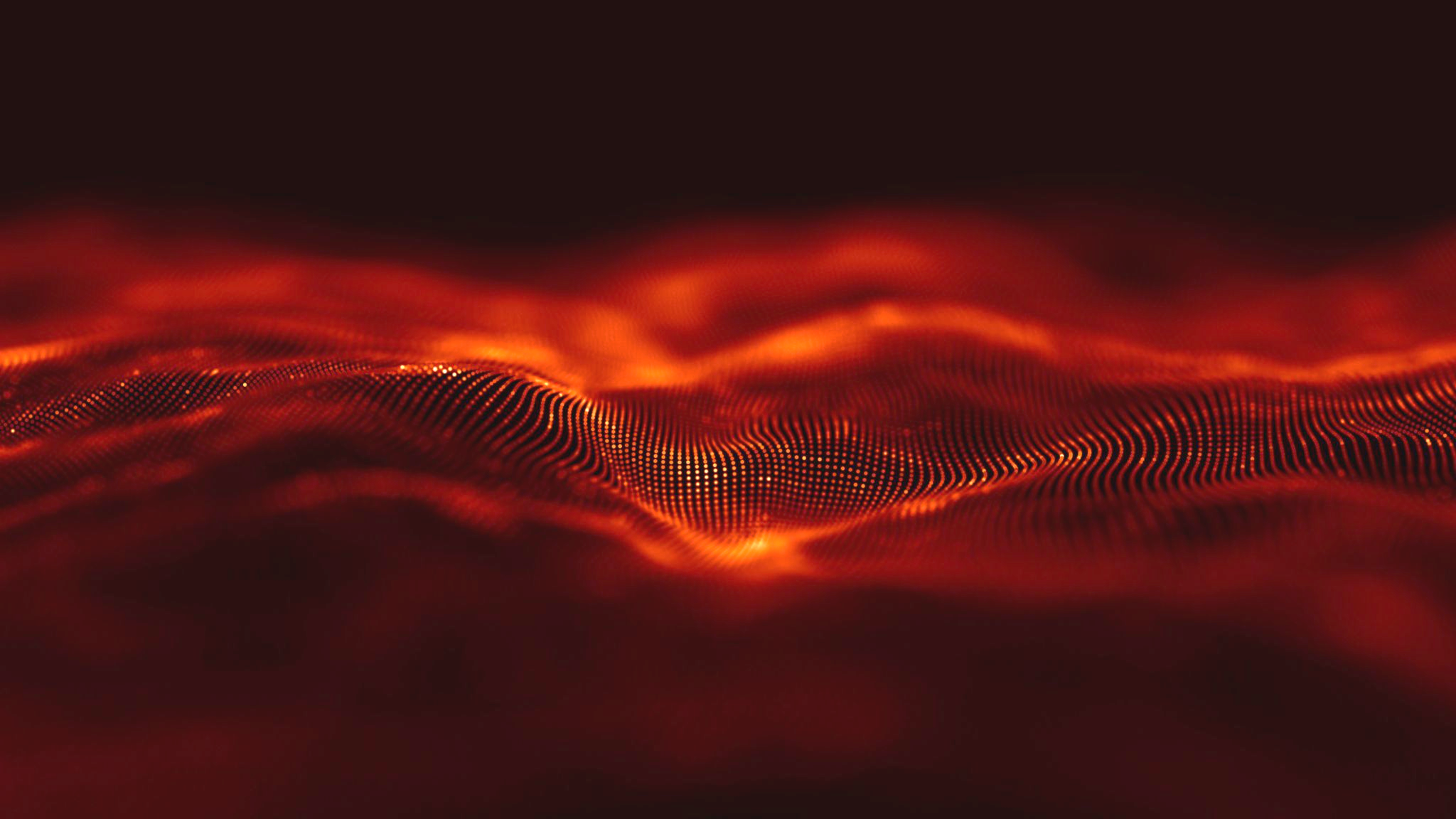 Our Track Record in Future Networks  / Telecommunication Systems
SONIC Labs
UKTIN
REASON
5G VICTORI
OTIC Plugfest
Made Smarter Tech Accelerator
5G VISTA launches
5PRING green innovation, construction, smart cities 
HS2 work begins
Smart Nano NI project win
National Grid 5G project 
FiberRing
Verizon Retail accelerator 
Virtual Production  StudiosUK
SONIC Labs 2
Verizon 5G Retail Accelerator Showcase
F1 joins 5PRING programme
5G VISTA and 5G Festival showcases
AMP
DCMS 5GTT Sector testbeds
5G London Node @ Future Networks Lab
5G Testbed Accelerator programme cohorts 1 & 2
Smart Tourism showcase
Brighton Dome 5G testbed
5G VICTORI
Jamie Cullum 5G music
Made in 5G report launched
Industrial 5G accelerator with Ericsson
INITIATE testbed opens
5PRING launch cohort
DETI launches
5G Festival launched
5G Factory of the Future launched
SWIFt launches
MSTA launched
SONIC Labs project kick off
5G Smart Tourism
5G Nation Report
UCC Technical Workshops
DCMS 5GT&T Programme Report
Made in 5G Manufacturing
5G Brighton testbed
Initiate Project Launched
Future Communications
5G Innovation Gateway
2023
2014
2015 – 2017
2018
2019
2020
2021
2022
Telecoms @ Digital Catapult
70 staff -  specialised technical / innovation / industry / policy experts 
30+ 5G/telecoms infrastructure projects 
Funding stands at £48m (in a £215m consortia funding envelope)
Telecoms @ Digital Catapult
Never working alone - 200+ partners.
SONIC Labs - Telecoms Interoperability Testing - £21M
UK Telecommunications Innovation Network (UKTIN) - 10M
[Speaker Notes: Digital Catapult has invested in this space since 2014 - before anybody else,  we have managed to build a formidable capability, and investment - greater than any other by some measure.
It has done this with a clear strategic and persistent interventions around
market/demand generation in private enterprise networks
Leading on the open networks for telecommunications
Advocating relentlessly, and working with academia and industry, for better coordinated telecoms R&D&I in the UK. 

During these 8  years we have built a formidable capability - with our team doubling up every 2 years since then - placing us unequivocally as the leading national centre for telecommunication innovation - as stated by all our partners.

More specifically …

ORIGINAL NOTES FOR BACKUP

Digital Catapult is a National Centre of Excellence in Telecommunication Systems Innovation. It has a huge base of experience in R&D&I in telecommunications - built since 2014, persistently and consistently. Initially focused only on building 5G networks and exploiting them for industry, now the Digital Catapult Future Networks 5G/6G program of activities covers both sides of R&D&I: adoption and tech development. 

Our future networks and 5G team has doubled in size every 2 years months from 2014 to 2023. After our self funded investment in research and discovery, Digital Catapult identified early on, that future digital infrastructure and 5G were increasingly critical to UK consumers and future industrial productivity. Following our core research we have now undertaken a significant corpus of collaborative R&D, and commercial use case development work with industrial partners (vendors and end users - corporate and SME), as well as assisting government policy development and implementation. and running 5G accelerator programmes. All of this work has been underpinned by our hands-on experience and expertise, developed by building our own high-end 5G testbeds and helping others build their own. 

This diagram shows the growth of activities in Digital Catapult, and the number of projects that have underpinned this growth. To flag some of the specific groups of projects, as examples:
Driving R&D in adoption: 5G Festival and 5G Factory of the Future
Driving innovation in adoption: Industrial 5G Accelerator with Ericsson (Ericsson)
National program coordination: Industrial 5G Coordination (DCMS)

Digital Catapult has been directly involved, and instrumental, in both UK Government interventions in Telecommunications; through the FCCG report in Nov 2016 that was the springboard for implementation of the 5G Strategy in January 2017, and now in the Diversification strategy, being involved since early 2019 on the discussion on diversification. Our CPC Jessica Rushworth is a member of the Telecomm Supply Chain Diversification Council; and two proposed interventions in 2020 by Digital Catapult are now part of the backbone of the delivery of the program  in SONIC Labs and UKTIN.]